Fyzika kondenzovaného stavu
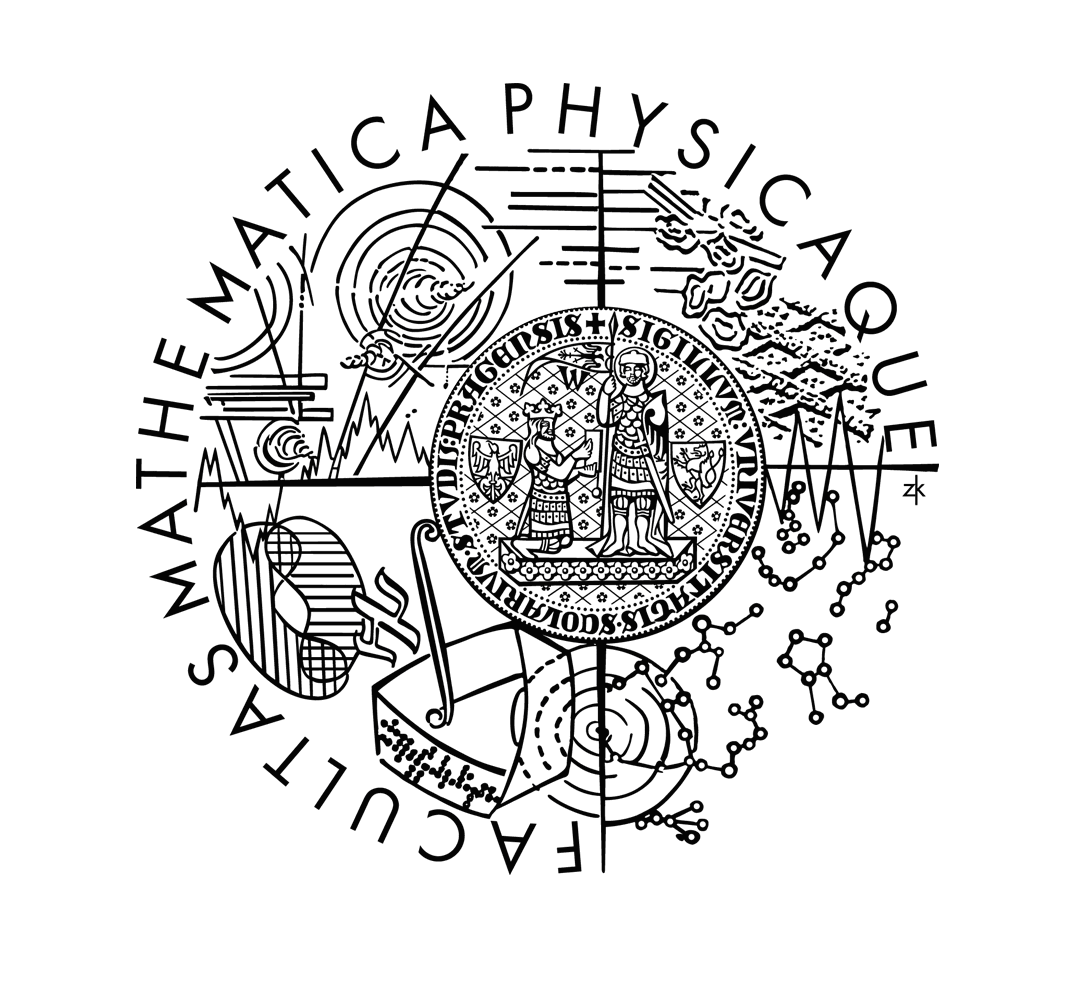 elektrony v pevných látkách, polovodiče
Paul Karl Ludwig Drude (1863-1906)
1900-1905: vypracoval první (částečně) použitelný mikroskopický model elektrické vodivosti kovů
jde o klasický model založený na kinetické teorii plynů
Předpoklady modelu:
Elektrony se srážejí pouze s ionty mříže.
Elektrony jsou volné, mezi srážkami na ně nepůsobí žádné síly, pohybují se v poli konstantního potenciálu.
Při srážce jsou elektrony náhodně rozptylovány do náhodných směrů.
Střední volná dráha elektronu mezi srážkami je řádu 10-1 nm.
Poznámky k Drudeho modelu
CO VYSVĚTLUJE
V ČEM SELHÁVÁ
podstatu elektrické vodivosti kovů
podstatu tepelné vodivosti kovů
Ohmův zákon
příčinu elektrického odporu kovů
Wiedemannův-Franzův zákon
neprůhlednost kovů
- Problematika složitých mikrofyzikálních procesů při transportu elektronů v různých látkách se zjednodušuje na různou pohyblivost v těchto látkách. Pohyblivost je materiálovým parametrem.n klesá s rostoucí teplotou.
Arnold Johannes Wilhelm Sommerfeld (1868-1951)
1928: kvantový model volných elektronů v kovechSommerfeld A.: Z. Physik 47 (1928) 1.
kráter na odvrácené straně měsíce
planetka č. 32809 (objevena 1990)
84 krát nominován na Nobelovu cenu (nikdy ji nedostal)
doktorandi (např.): Peter Debye, Hans Bethe, Walter Heitler, Paul Ewald, Alfred Landé, Isidor Rabi, Linus Pauling...
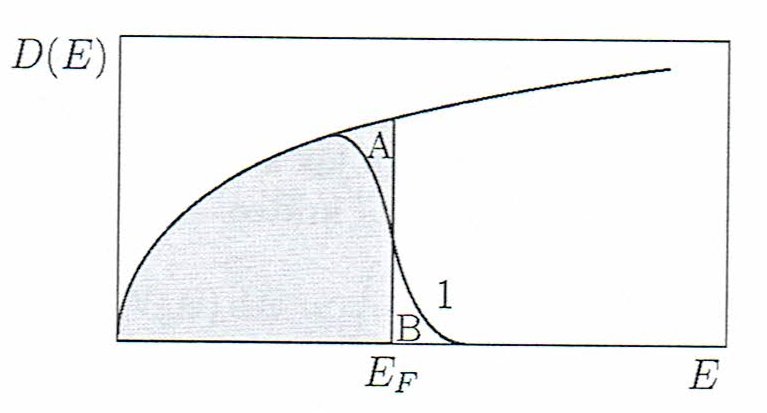 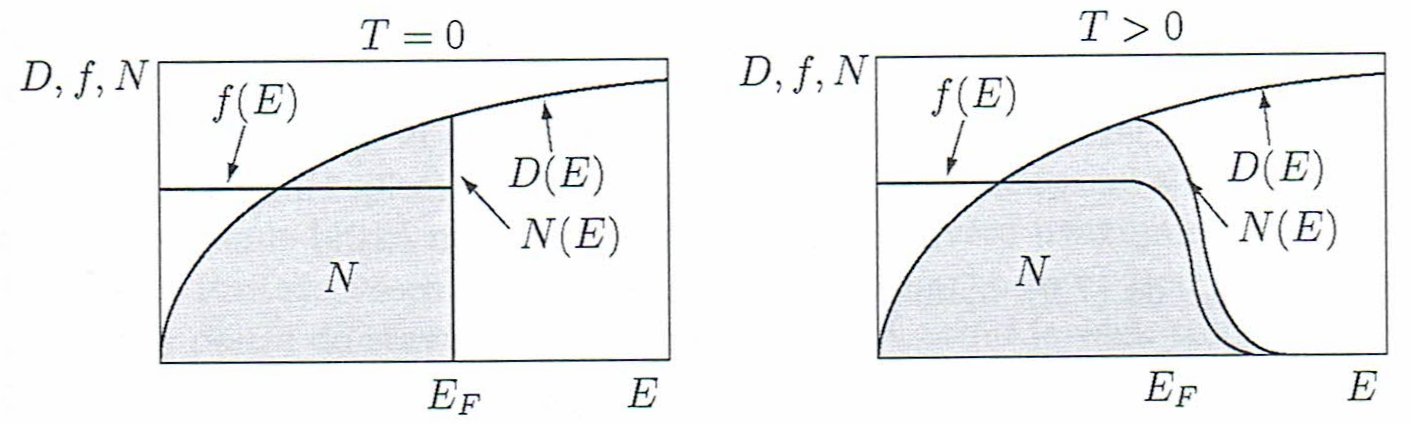 Převzato z: Kraus I., Fiala J.: Elementární fyzika pevných látek. ČVUT, Praha 2017.
Fermiho energie některých kovů
Poměry m*/m na Fermiho ploše pro některé kovy
Charakteristiky elektronového plynu pro některé kovy
Podle: Myers H.P.: Introductory Solid State Physics. CRC Press, London 2002.
Měrný elektrický odpor
Matthiessenovo pravidlo:
 = T + i + d
T – měrný odpor způsobený rozptylem elektronových vln        na nehomogenitách hustoty způsobených tepelnými kmity       mříže 

i – měrný odpor způsobený rozptylem elektronových vln       na nehomogenitách hustoty způsobených příměsovými      atomy (statickými poruchami mříže)

d – měrný odpor způsobený rozptylem elektronových vln         na nehomogenitách hustoty způsobených deformacemi        krystalu
Při T  0 představují příspěvky i a d tzv. zbytkový odpor.
Teplotní závislost elektrického odporu dvou vzorků draslíku různé čistoty v oblasti nízkých teplot
MacDonald D.K.C., Mendelssohn K.: Proc. Roy. Soc. (London), A 202 (1950) 103.
Pásový diagram izolantu a polovodiče
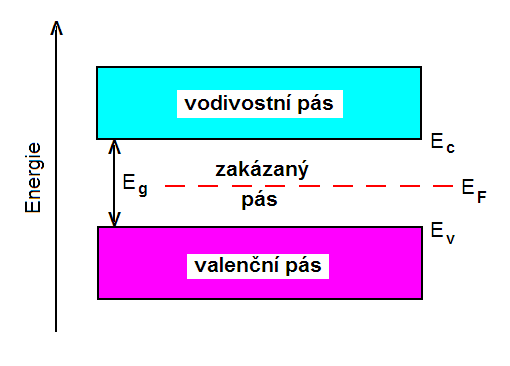 orientačně:
Eg < 3 eV – polovodič
Eg > 3 eV – izolant
efektivní hmotnost díry
efektivní hmotnost elektronu
Pásový model elektronové struktury PL
 vznik pásové struktury
lithium
(1s2 2s1)
sodík
(1s2 2s1 2p6 3s1)
Převzato z: Kraus I., Fiala J.: Elementární fyzika pevných látek. ČVUT, Praha 2017.
Rovinná reprezentace polovodičového krystalu (Si)
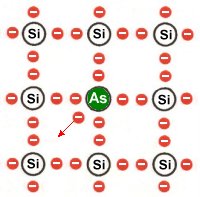 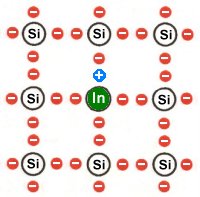 vlastní polovodič
polovodič N
polovodič P
donory např. P, As, Sb
akceptory např. B, Al, Ga, In
Si...n = 1010 cm-3... (T = 300 K)Ge... n = 1013 cm-3... (T = 300 K)       = (10-2 – 109) cm
/ vodiče...   10-6 cm // izolanty...   1014 cm /
Příměsové polovodiče
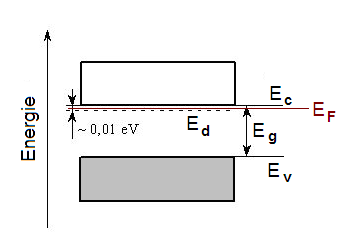 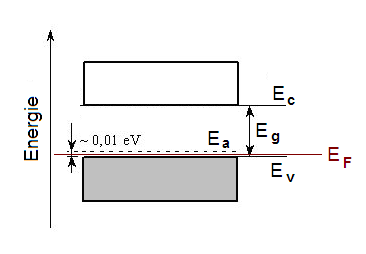 typ P
typ N
donory – 5 valenčních elektronů(arsen, fosfor,…)
akceptory – 3 valenční elektrony(bór, hliník,…)
„Metalurgický“ přechod PN
Vobecký  J., Záhlava V.: ELEKTRONIKA součástky a obvody, principy a příklady. Grada, Praha 2001.
Dynamická rovnováha na PN přechodu
Vobecký  J., Záhlava V.: ELEKTRONIKA součástky a obvody, principy a příklady. Grada, Praha 2001.
Pásový diagram p-n přechodu
P-N přechod – energetické hladiny
P, N samostatně
P-N přechod (Uext=0)
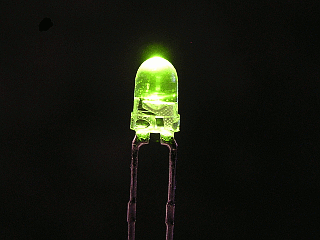 P-N přechod (propustný směr)
(ktechnics.com)
Valenta J.: Modrá je dobrá. PMFA 60 (2015) 1.
Přechod kov-polovodič
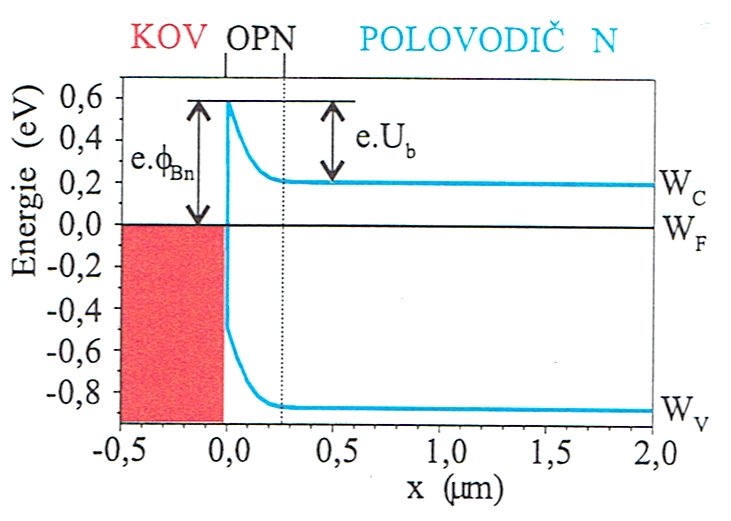 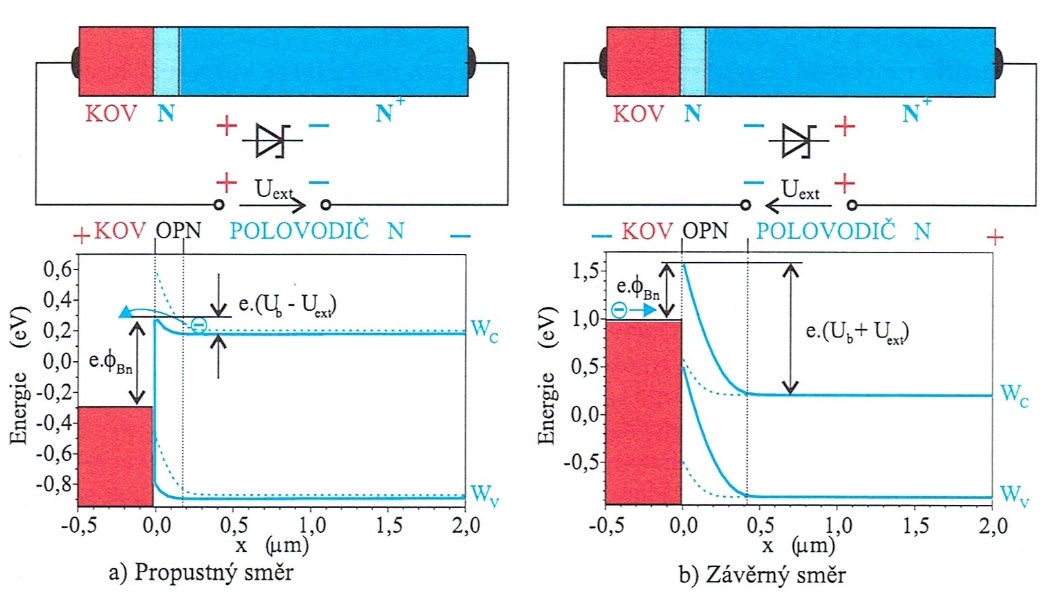 Některé důležité polovodičové materiály
Valenta J.: Modrá je dobrá. PMFA 60 (2015) 2.
Schockleyho rovnice polovodičové diody
j – proudová hustota
U – napětí na dioděDn, Dp – difúzní koeficient elektronů, děrLn, Lp – difúzní délka
NA, ND – koncentrace akceptorů, donorů
j0
- saturační proudová hustota
Tranzistor
1947 – William Bradford Schockley, John Bardeen, Walter Houser Brattain(Nobelova cena 1956)
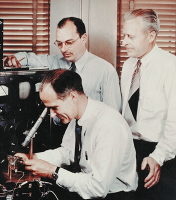 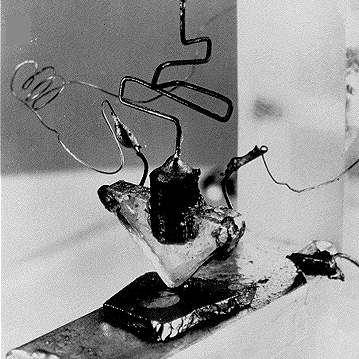 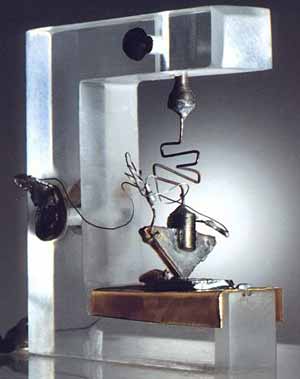 Bipolární tranzistor
Zjednodušená struktura bipolárního tranzistoru NPN a PNP
diskrétní tranzistor
tranzistor z integrovaného obvodu
Vobecký J., Záhlava V.: Elektronika. GRADA, 2001.
Základní zapojení tranzistoru
Princip tranzistorového zesilovače(zapojení se společným emitorem)
Tyristor
A – anodaK – katoda G – řídící elektrodaB – blokovací oblast
pracovní obvod
řídící obvod
Baník R., Baník I.: Polovodiče v obrazových úlohách (2. díl).SPN Praha 1987.